Arrangements for SRA regulation of CILEX members
Overview - key SRA proposals
Regulatory standards – covering authorised CILEX members under a separate Code of Conduct, and reauthorising CILEX firms as SRA firms

Education and authorisation – keeping a distinct identity for CILEX members

Enforcement, including a joined-up approach where CILEX members work in SRA firms
Regulatory standards - individuals
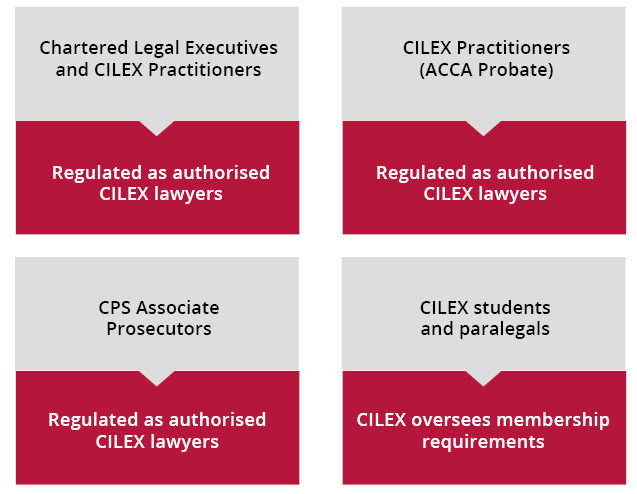 SRA CILEX Code of Conduct
Principles based on the core principles in the current CILEX Code of Conduct 

Requirements aligned with the Code for Solicitors, including on client information, managing conflicts, reporting to us 

Authorised CILEX lawyers and solicitors regulated to similar high professional standards
Regulatory standards - firms
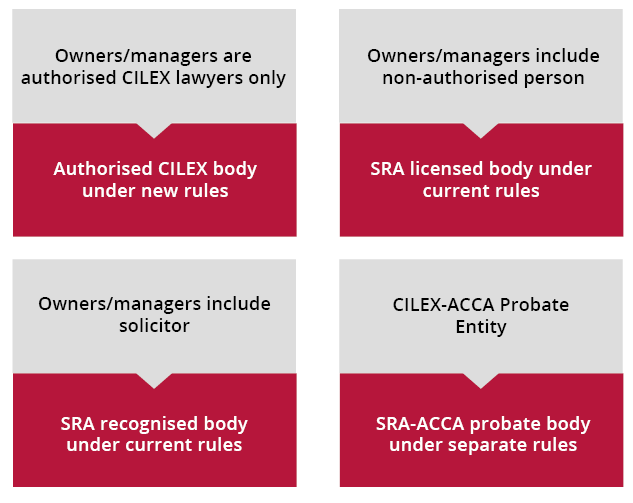 Education and authorisation
Keeping a clear separate CILEX route to becoming an authorised legal professional

Authorisation decisions: 
who takes decisions
rights of review and appeal

Continuing competence – evolving our action plan for solicitors to cover authorised CILEX lawyers
Investigation and enforcement
Powers and controls over authorised CILEX lawyers 
Harmonised with existing powers over people working in SRA firms 
status of authorised CILEX lawyer will be the primary grounds for action
Disciplinary decisions: 
who takes decisions
rights of review and appeal
publication of decisions and costs
Client protection and consumer information
CILEX firms reauthorised as SRA firms
Indemnity insurance – required minimum coverage for incorporated firms rising from £2m to £3m 
Client access to SRA Compensation Fund:  
will require law change to cover firms owned and managed only by CILEX lawyers
interim arrangements underwritten by CILEX 
SRA consumer information rules will apply
Consultation and contact details
Read the consultation paper and respond online: https://www.sra.org.uk/regulation-cilex-members 

Consultation closes on 22 November 2023

Questions? Please contact us at: cilexconsultation@sra.org.uk
Questions?